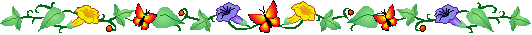 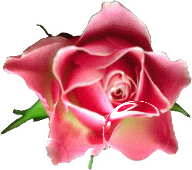 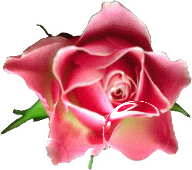 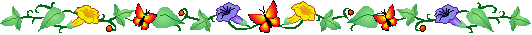 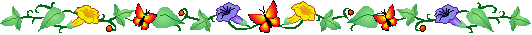 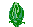 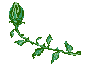 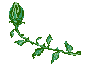 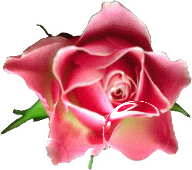 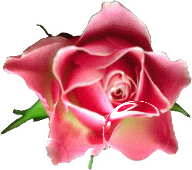 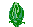 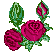 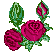 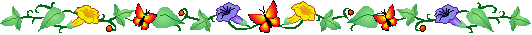 PHÒNG GIÁO DỤC VÀ ĐÀO TẠO ĐẠI LỘC
TRƯỜNG TIỂU HỌC HỨA TẠO
MÔN: TOÁN- LỚP 3
BÀI 22: TÌM SỐ CHIA
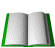 Giáo viên : Lê Thị Kim Lê
Thứ năm ngày 31 tháng 10 năm 2019
Khởi động:
Trò chơi : Chuyền hoa
Thứ năm ngày 31 tháng 10 năm 2019
Khởi động:
1/ Muèn gÊp mét sè lªn nhiÒu lÇn ta lµm­ thÕ nµo?
TL: Muèn gÊp mét sè lªn nhiÒu lÇn ta lÊy sè ®ã  nh©n víi sè lÇn.
Thứ năm ngày 31 tháng 10 năm 2019
Khởi động:
2/ Muèn gi¶m mét sè ®i nhiÒu lÇn ta lµm­ thÕ nµo?
TL: Muèn gi¶m mét sè ®i nhiÒu lÇn ta lÊy sè ®ã chia cho sè lÇn.
Thứ năm ngày 31 tháng 10 năm 2019
Toán:
Bài 22 : Tìm số chia (tiết 1)
A/ Hoạt động cơ bản :
Chơi trò chơi “ Đố bạn”
Hãy viết một phép chia và đố bạn xác định số bị chia, số chia và thương
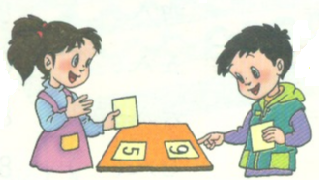 Việc1: Các cặp đôi thực hiện trò chơi.
Việc 2: Đại diện 1 cặp đôi thực hiện trước lớp – nhận xét
Thứ năm ngày 31 tháng 10 năm 2019
Toán:
Bài 22 : Tìm số chia (tiết 1)
A/ Hoạt động cơ bản :
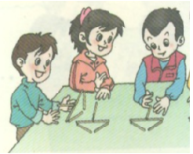 2. Thực hiện các hoạt động sau:
a/ Nêu số bị chia, số chia, thương trong phép chia: 6 : 2 = 3
b/ Viết tiếp vào chỗ chấm:
                   2 = 6 : …
c/ Nói với bạn cách tìm số chia trong phép chia 6 : 2 = 3
Thứ năm ngày 31 tháng 10 năm 2019
Toán:
Bài 22 : Tìm số chia (tiết 1)
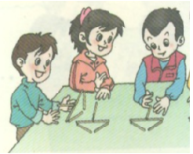 Việc 1: Nhóm trưởng tổ chức các bạn thảo luận trong nhóm
Việc 2: Đại diện nhóm trình bày trước lớp.
NhËn xÐt:
6    :     2    =    3
Số bị chia
Số chia
Thương
3
2    =    6  :
KL:Số chia trong phép chia bằng số bị chia chia cho thương.
Thứ năm ngày 31 tháng 10 năm 2019
Toán:
Bài 22 : Tìm số chia (tiết 1)
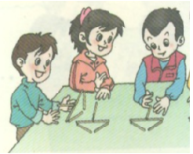 3. Trả lời câu hỏi :
Việc 1: Các nhóm thảo luận yêu cầu a,b.
Việc 2: Đại diện nhóm trình bày trước lớp.
Thứ năm ngày 31 tháng 10 năm 2019
Toán:
Bài 22 : Tìm số chia (tiết 1)
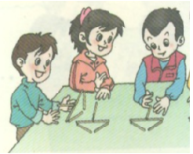 4. a/Đọc kĩ nội dung sau và viết vào vở:
Trong phÐp chia hÕt, muèn t×m sè chia ta lÊy sè bÞ chia chia cho th­ư¬ng.
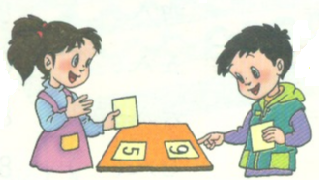 b/ Nói với bạn cách tìm số chia trong các phép chia sau:
      10: x = 5                        8 : x = 4
Thứ năm ngày 31 tháng 10 năm 2019
Toán:
Bài 22 : Tìm số chia (tiết 1)
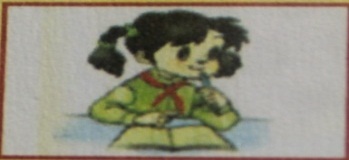 B/ Hoạt động thực hành:
Tính nhẩm:
4
24 : 6 = 
24 : 4 =
6
30 : 5 = 
30 : 6 =
6
5
6
7
28 : 4 = 
28 : 7 =
42 : 7 = 
42 : 6 =
4
7
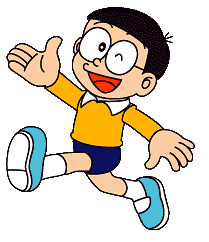 Trò chơi
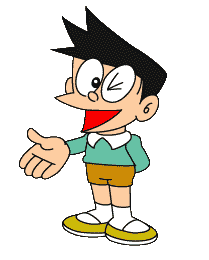 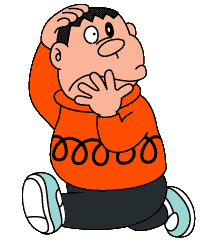 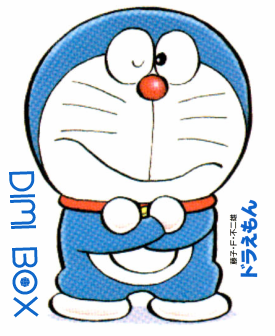 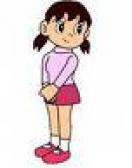 Trong phép chia hết, muốn tìm số chia ta làm thế nào?
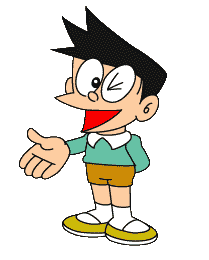 Hoan hô, bạn trả lời đúng rồi!
Trong phép chia hết, muốn tìm số chia ta lấy số bị chia chia cho thương.
Khi nµo th­ư¬ng b»ng 1? B¹n h·y cho vÝ dô?
Th­ương b»ng 1 khi sè bÞ chia b»ng sè chia.
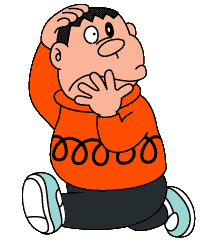 Hoan hô, bạn thật là giỏi!
Dùa vµo phÐp tÝnh thø nhÊt ®iÒn nhanh kÕt qu¶ phÐp tÝnh thø 2 trong cïng cét vµ gi¶i thÝch v× sao?
a) 54 : 6 = 9	b) 35 : 7 = 5	c) 45 : 5 = 9
    54 : 9 =  	    35 : 5 = 	     45 : 9 =
Dùa vµo phÐp tÝnh thø nhÊt ta cã thÓ ®iÒn nhanh kÕt qu¶ phÐp tÝnh thø 2 v×  lÊy sè bÞ chia chia cho th­¬ng sÏ ®­îc sè chia.
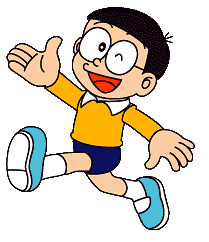 Hoan hô, bạn giỏi quá!
5
6
7
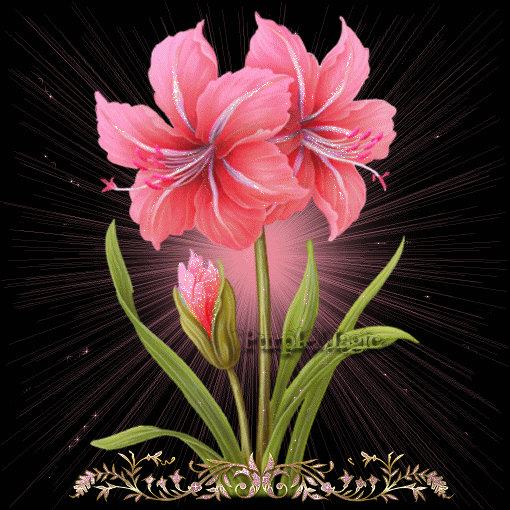 Tập thể lớp 3D xin chân thành cám ơn quý thầy cô